Муниципальное казенное дошкольное образовательное учреждение детский сад комбинированного вида «Родничок» города  Слободского Кировской области.
Тема: «Привлечение родителей к активному участию в жизни группы 
посредством совместной деятельности детей и взрослых.
Семейный проект «Мы - вместе»
Педагог: Симонова Наталья Николаевна
воспитатель высшей квалификационной категории  МКДОУ д/с «Родничок» 
г. Слободского Кировской области
Цель: привлечение родителей к активному участию в жизни группы посредством совместной деятельности детей и взрослых.Задачи:1. Создать условия для развития детей в совместной деятельности с родителями и педагогами ДОУ.2. Приобщить родителей к участию в жизни группы через поиск и внедрение наиболее эффективных форм взаимодействия.З.  Повысить уровень педагогической культуры родителей.4. Организовать мероприятия по вовлечению родителей в деятельность группы как полноправных участников образовательного процесса.
Тематические фотодни
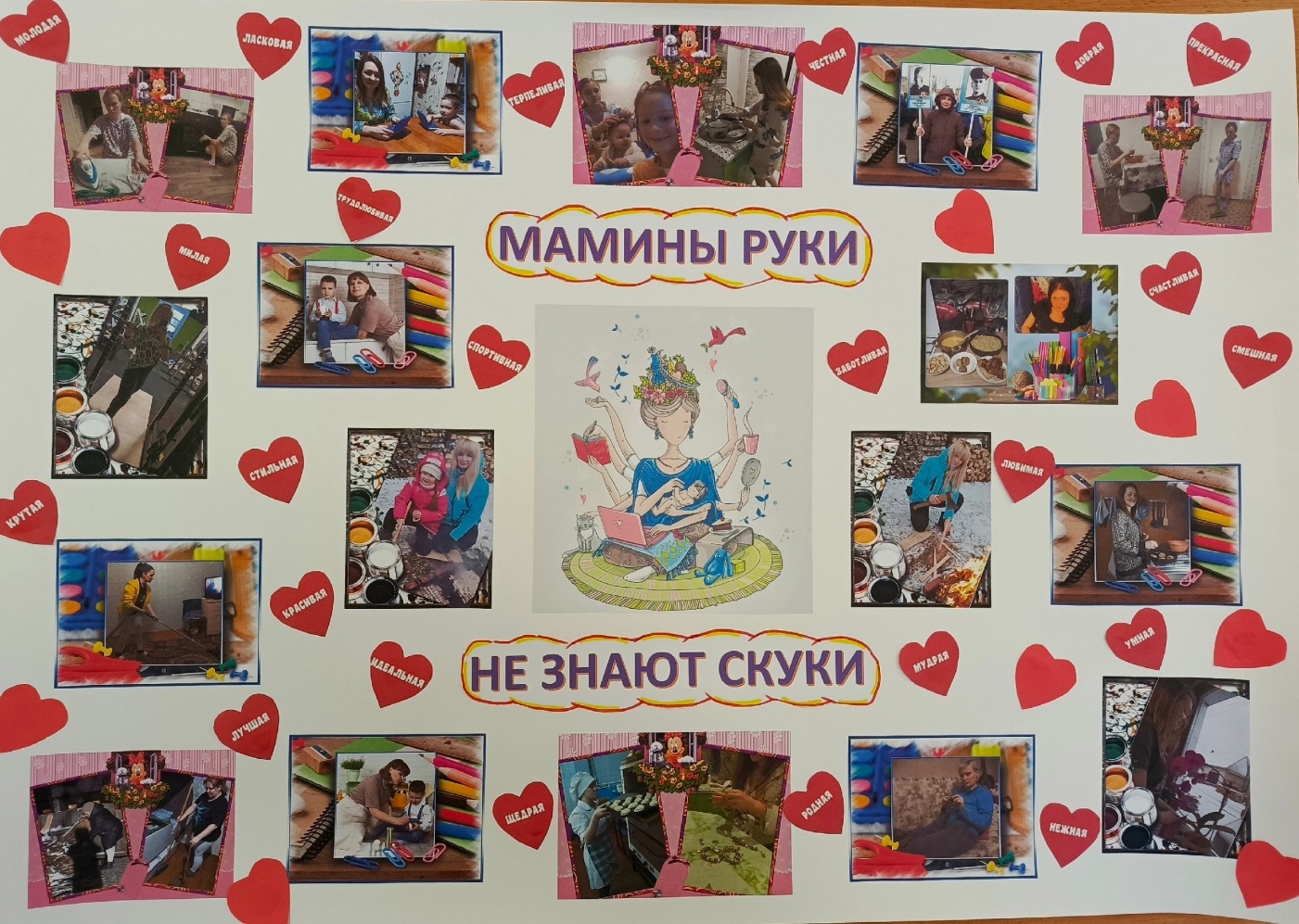 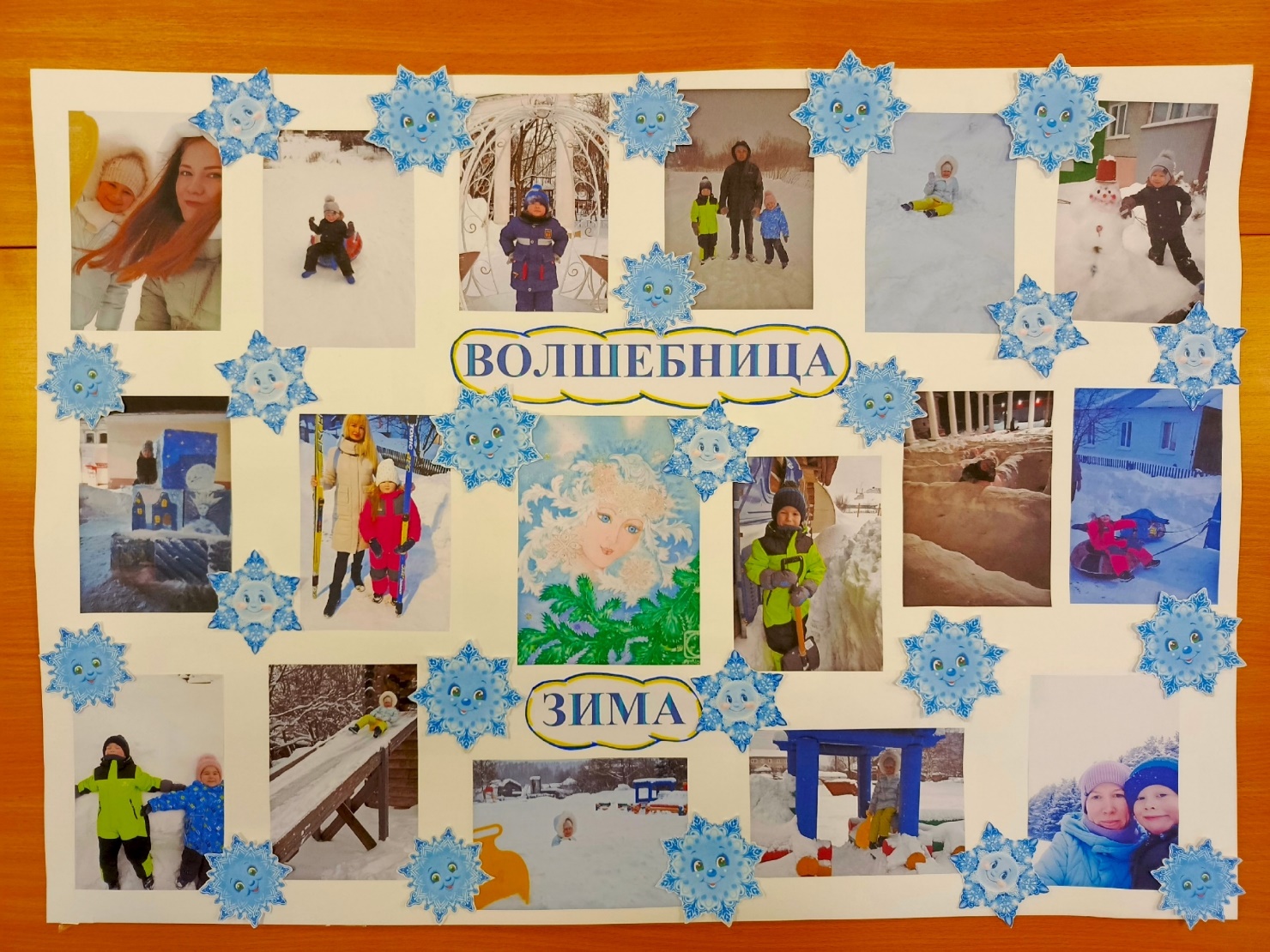 «Волшебница зима»
«Мамины руки не знают скуки»
Театрализованные постановки
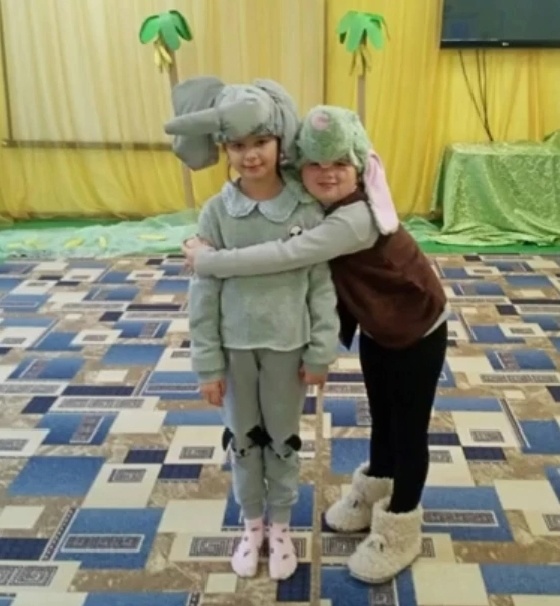 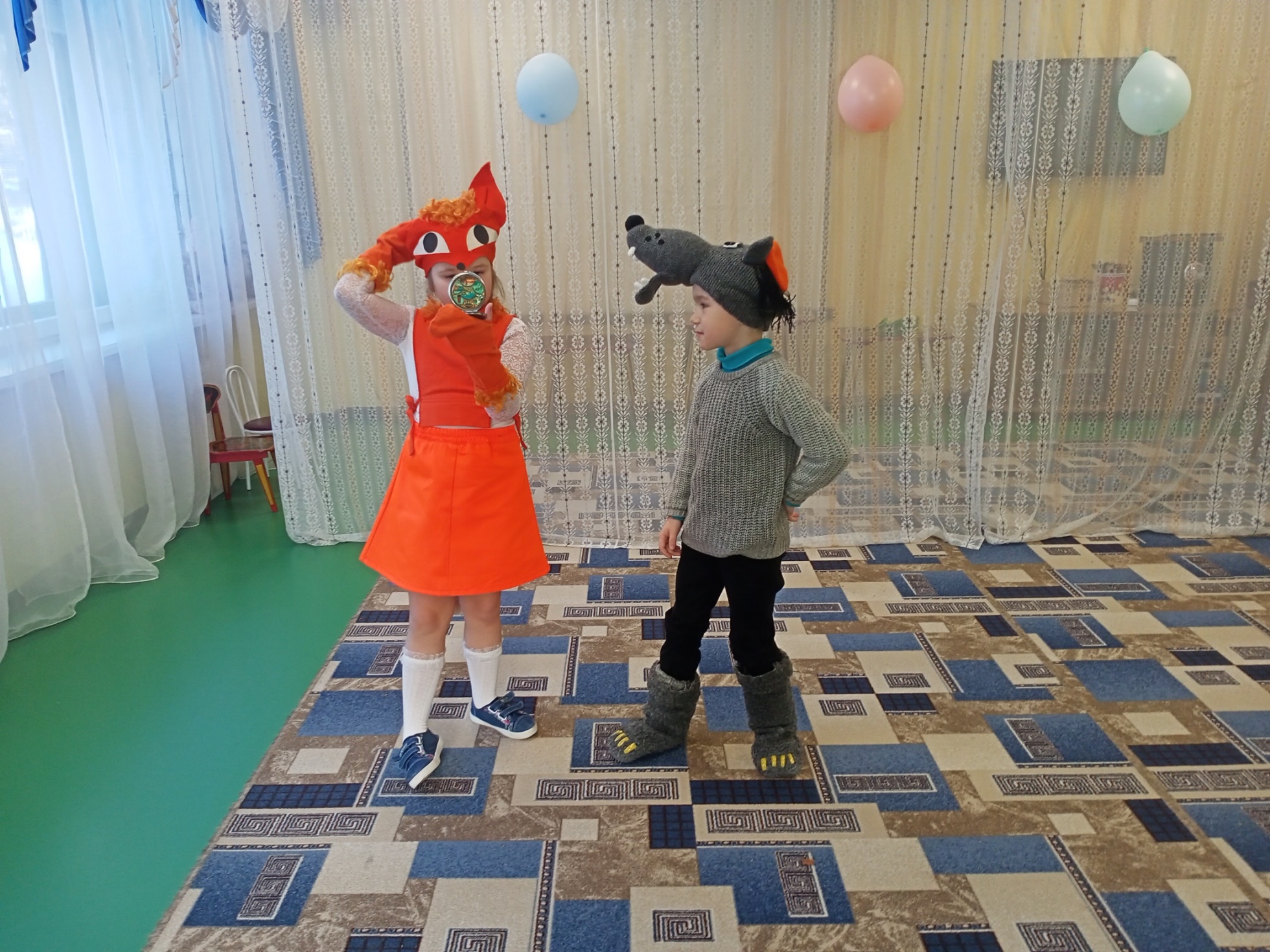 Сказка М. Липскерова 
«Как Волк Телёночку мамой был»
Сказка Д. Непомнящей
«Мама для мамонтёнка»
Семейные проекты
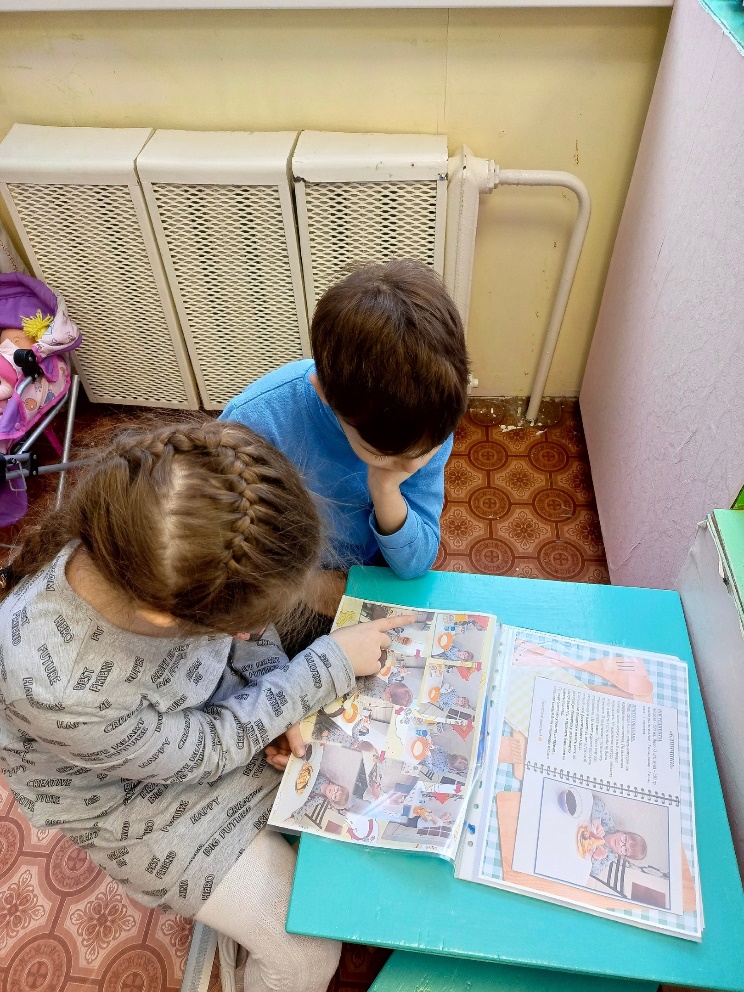 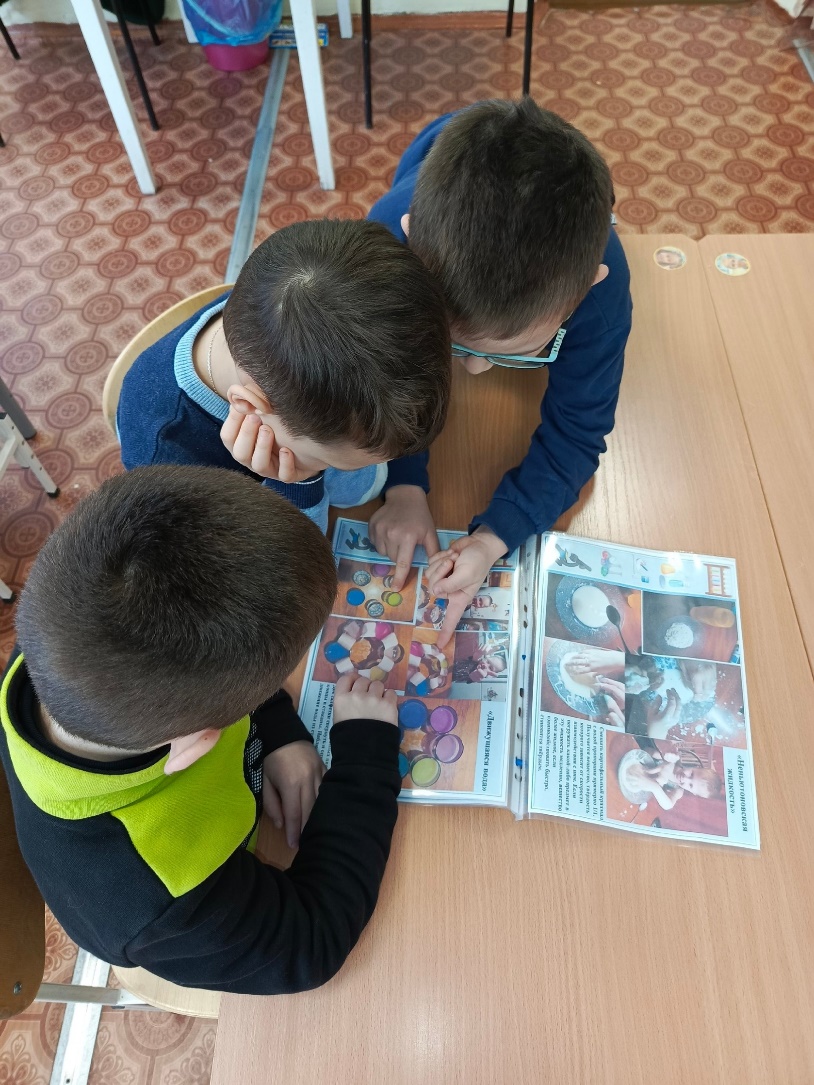 Кулинарная книга
««Повара и поварята – 
наши мамы и ребята»»
«Домашняя лаборатория»
Конкурсы семейного творчества
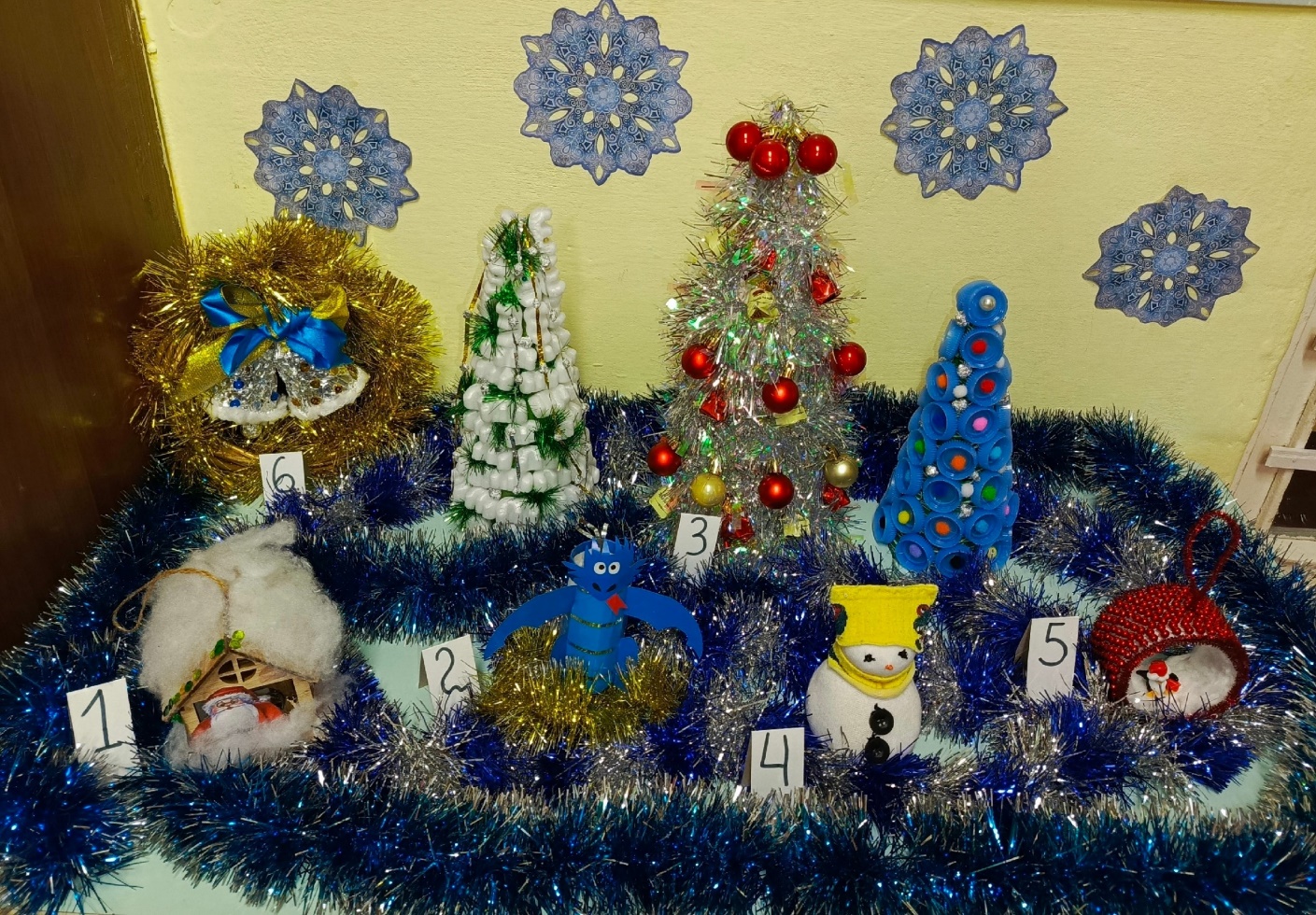 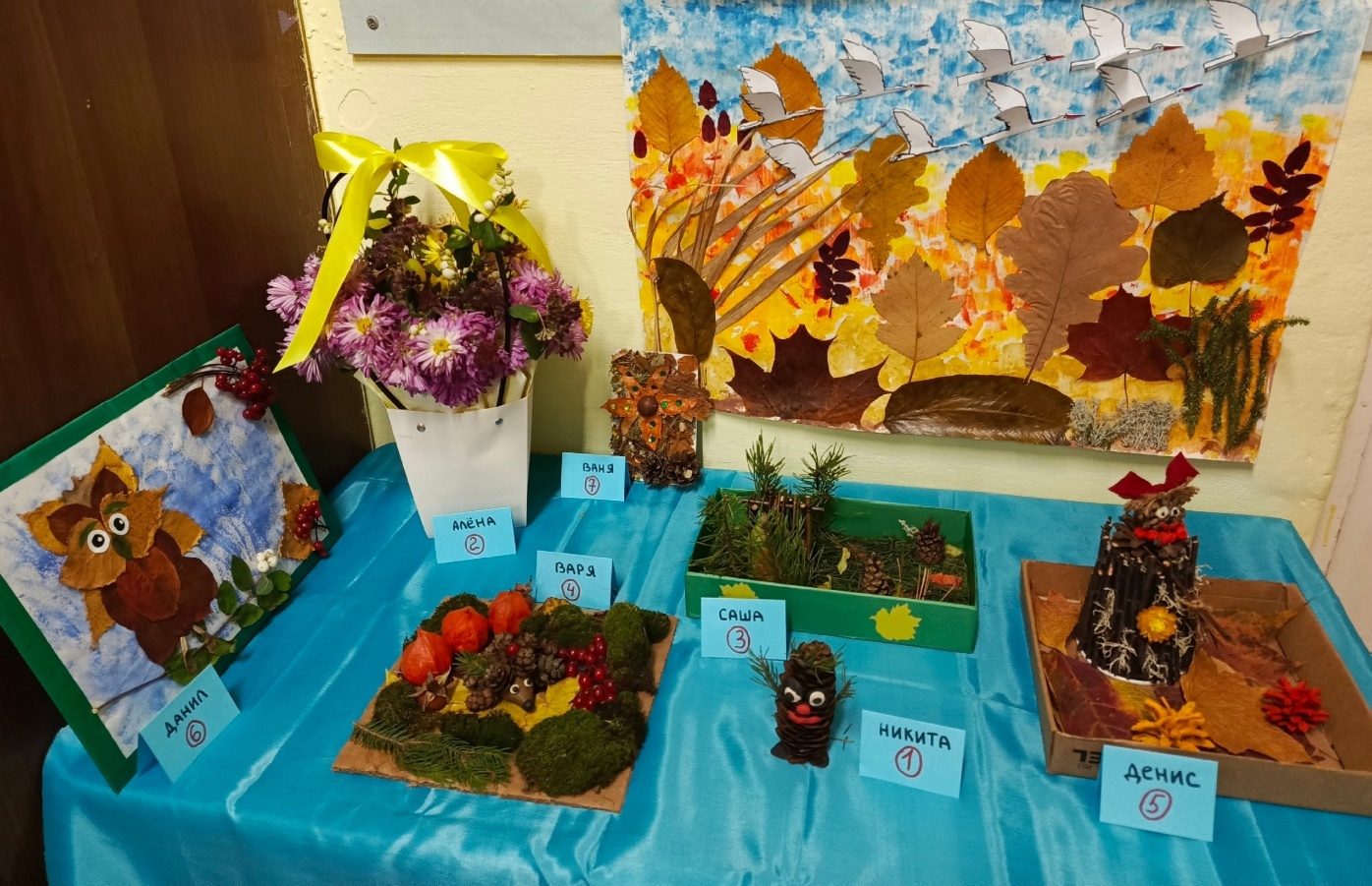 «Осенние фантазии»
«Новогодняя игрушка»
Стенд «Мы - вместе»
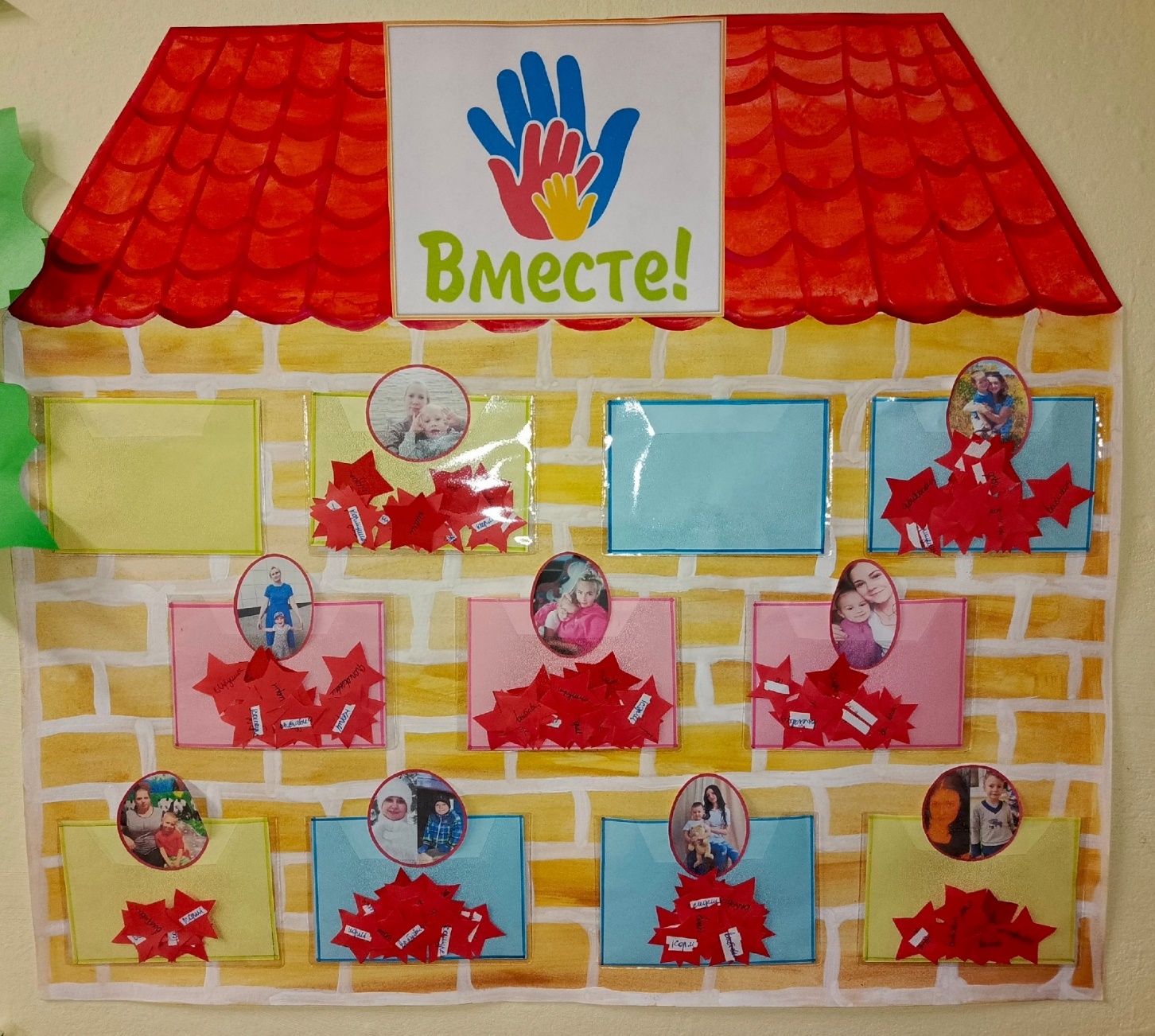 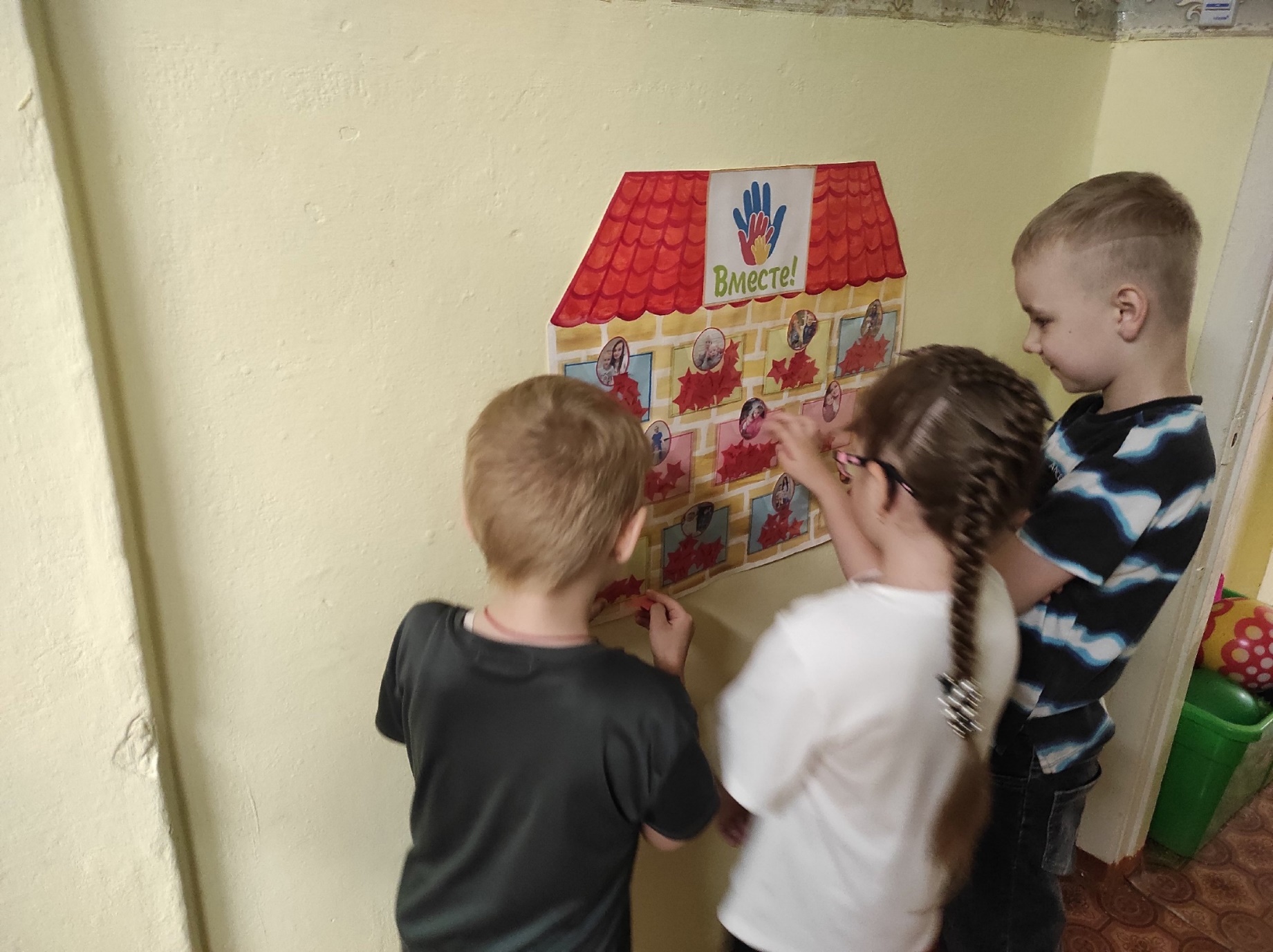 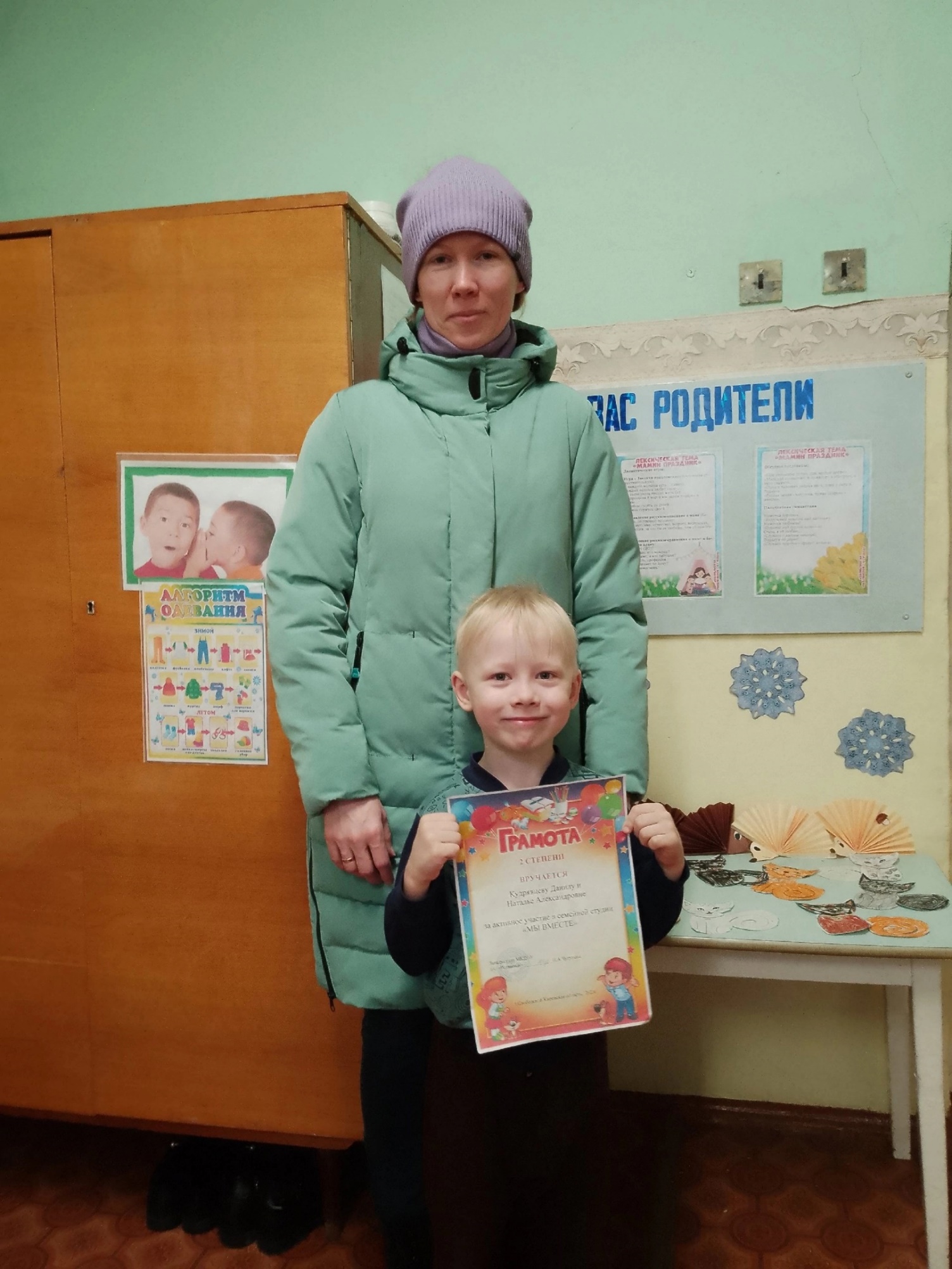 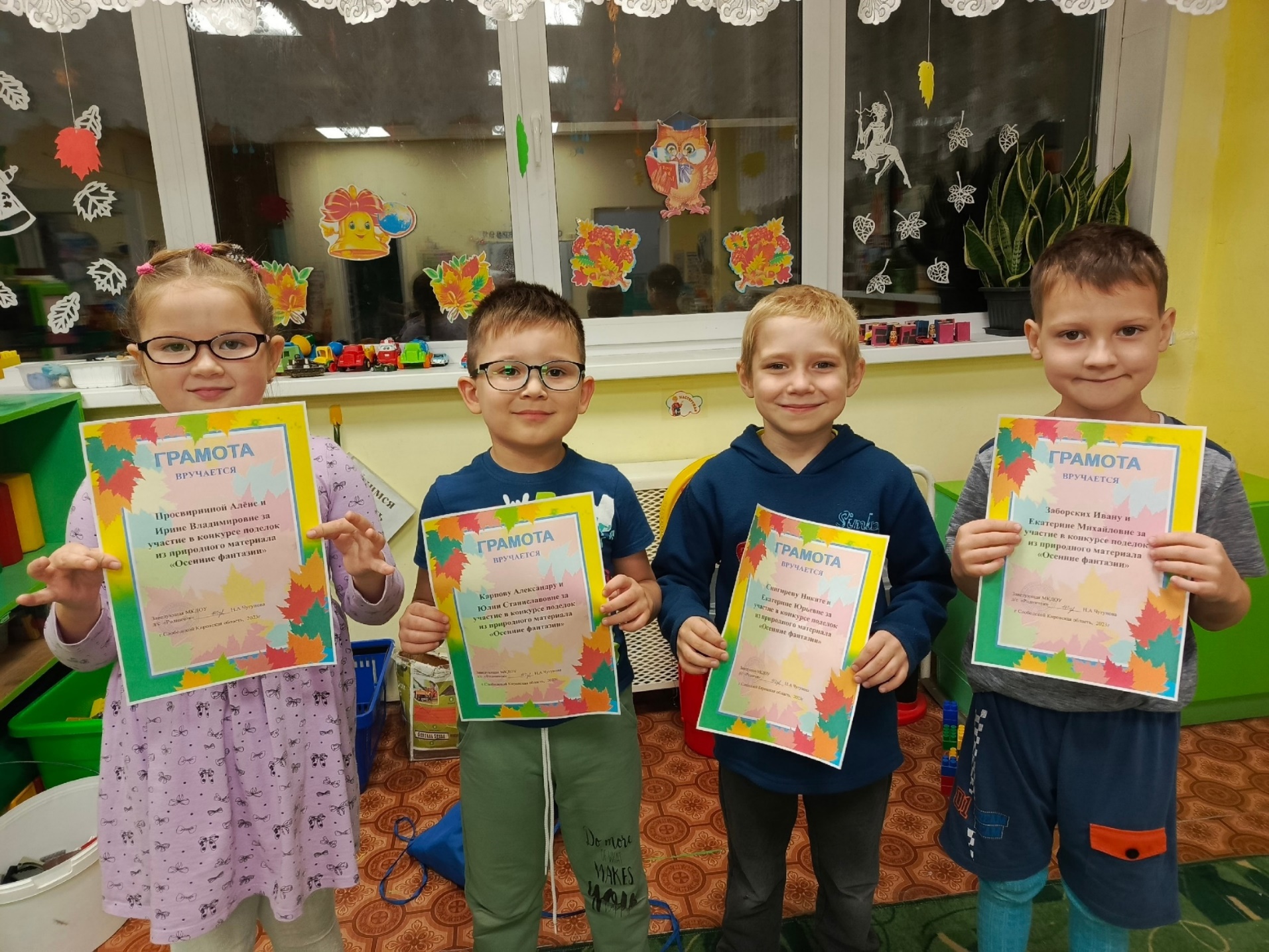